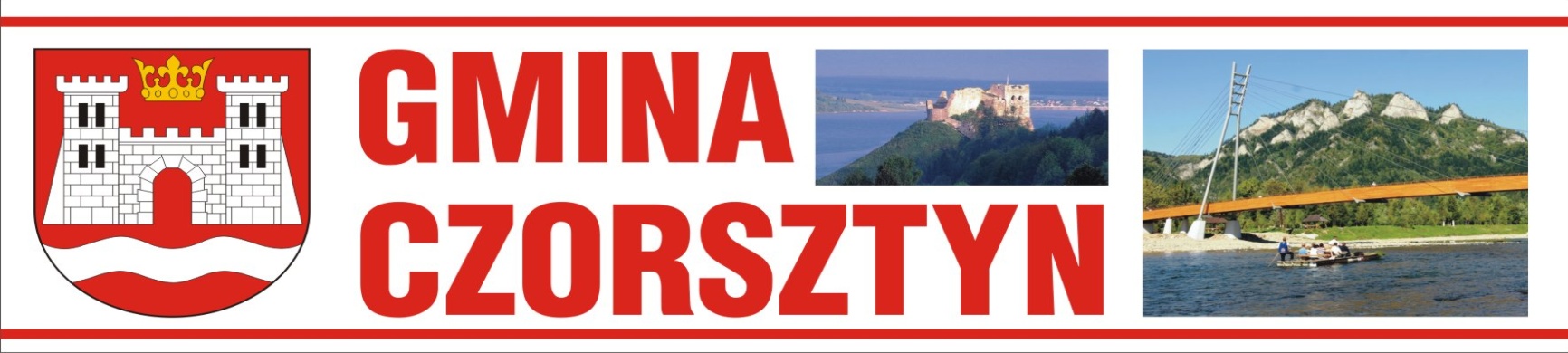 GMINNA HALA SPORTOWA 
PRZY SZKOLE PODSTAWOWEJ 
I GIMNAZJUM  
W MANIOWACH 
rys historyczny budowy
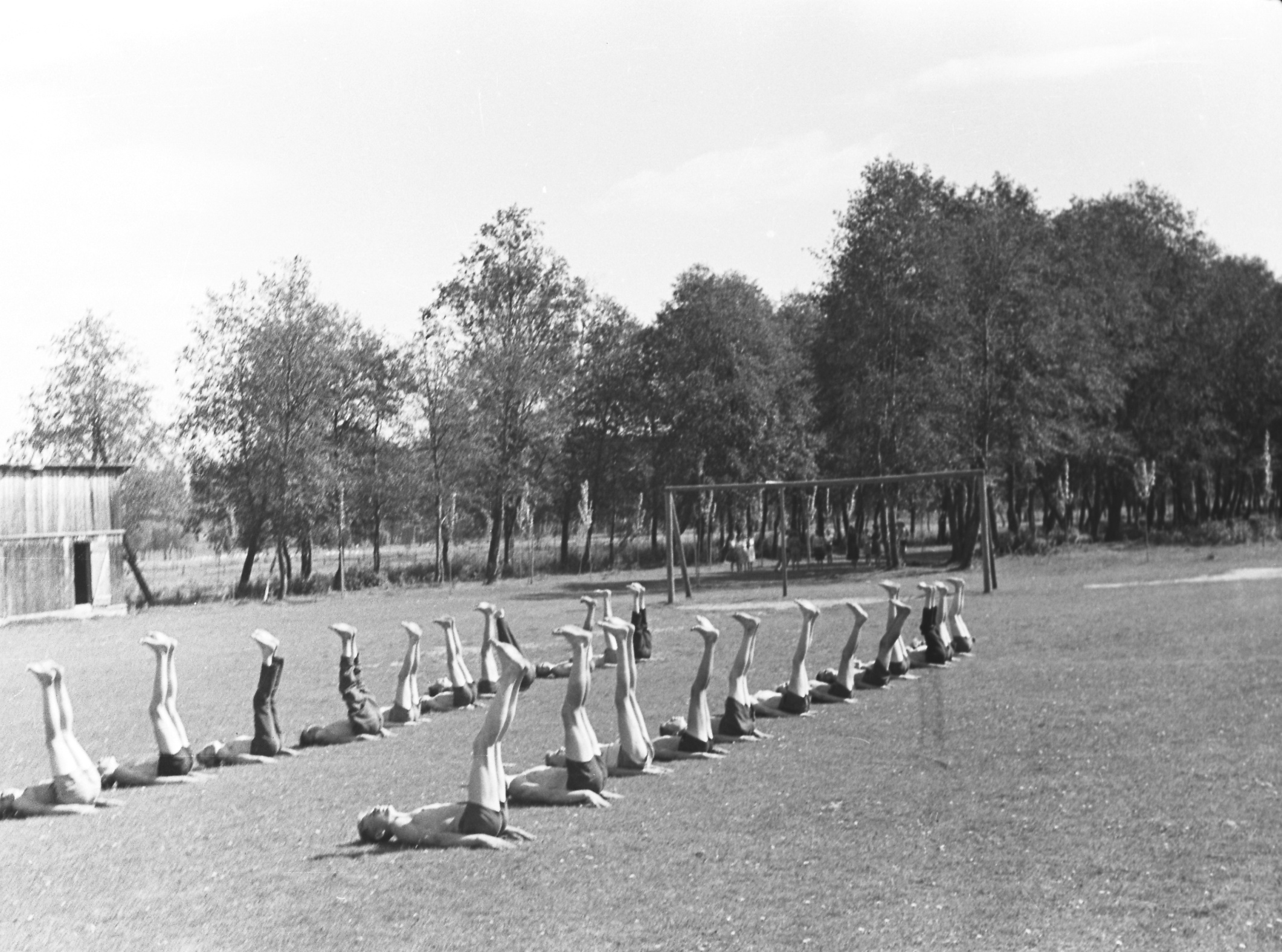 Lekcja WF w starej szkole w Maniowach.
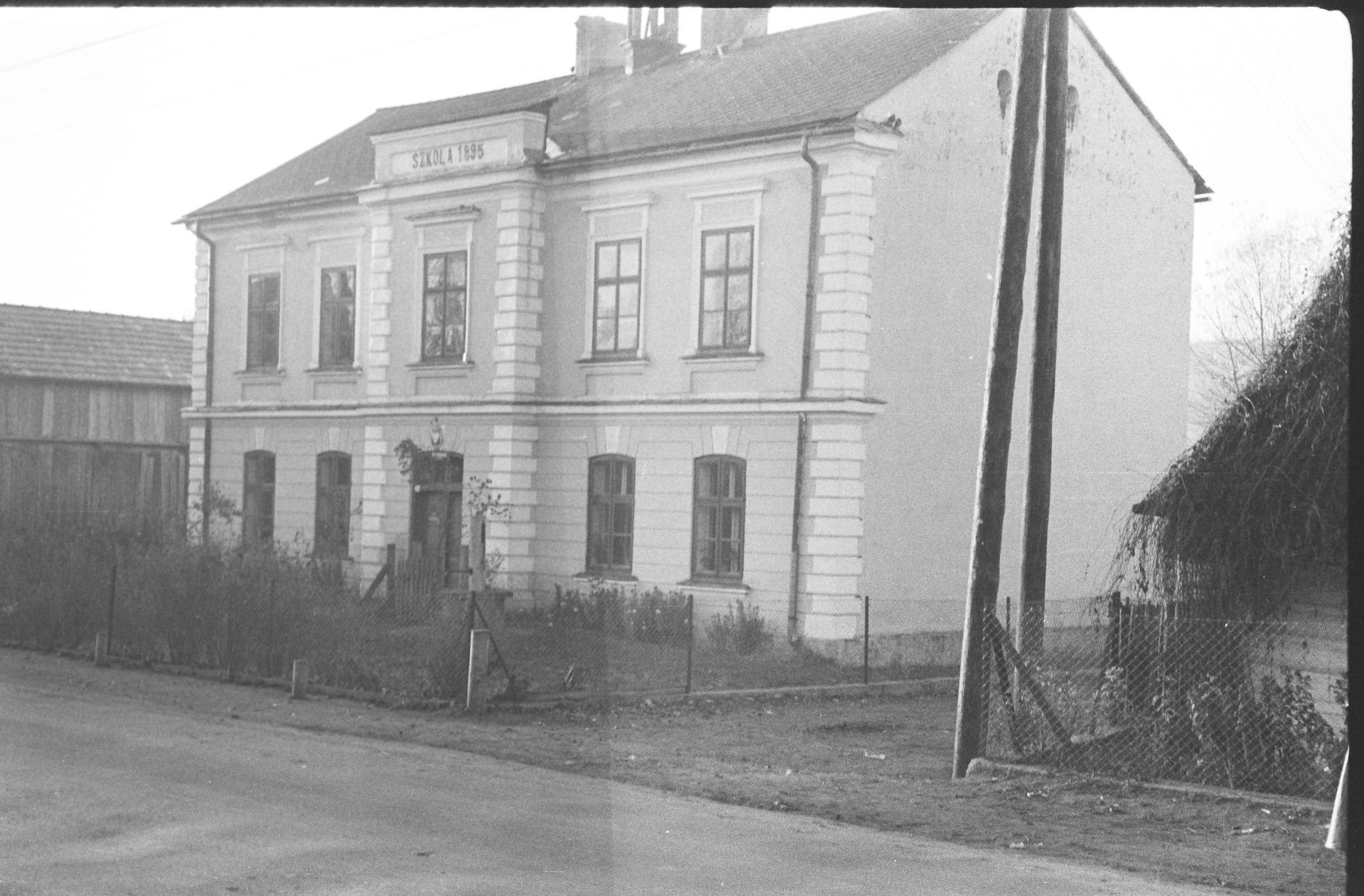 Zgodnie z Postanowieniem Nr 37/86 Prezydium Rządu z dnia 19.09.1986 r. budowa sali gimnastycznej w Maniowach miała być realizowana łącznie z budową szkoły jako rekompensata za zalanie  wsi w związku z budową zapory Czorsztyn-Niedzica-Sromowce Wyżne.
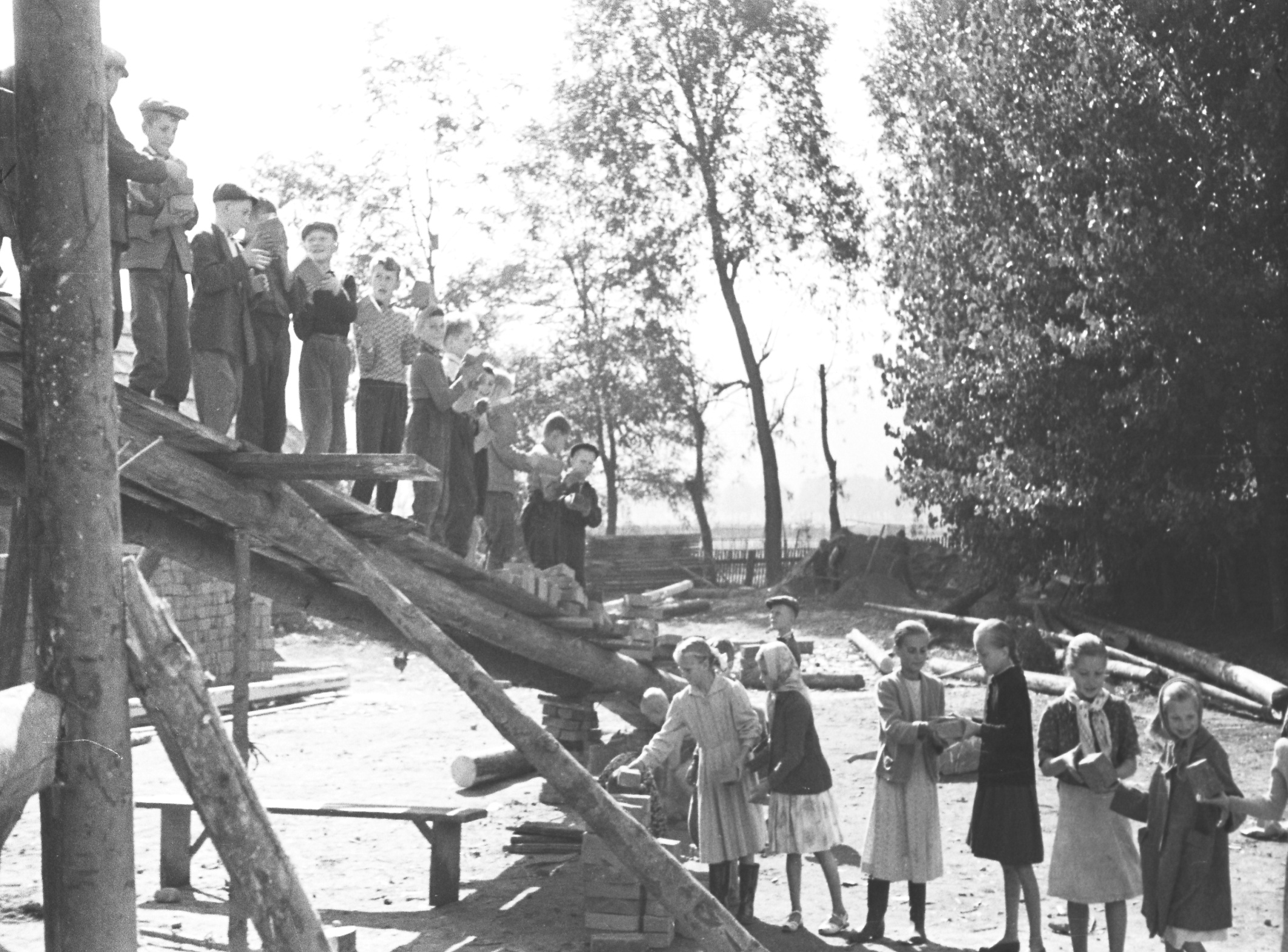 W 1986 roku rozpoczęto budowę szkoły. Przedsięwzięcie miało być sfinansowane w całości z budżetu państwa.
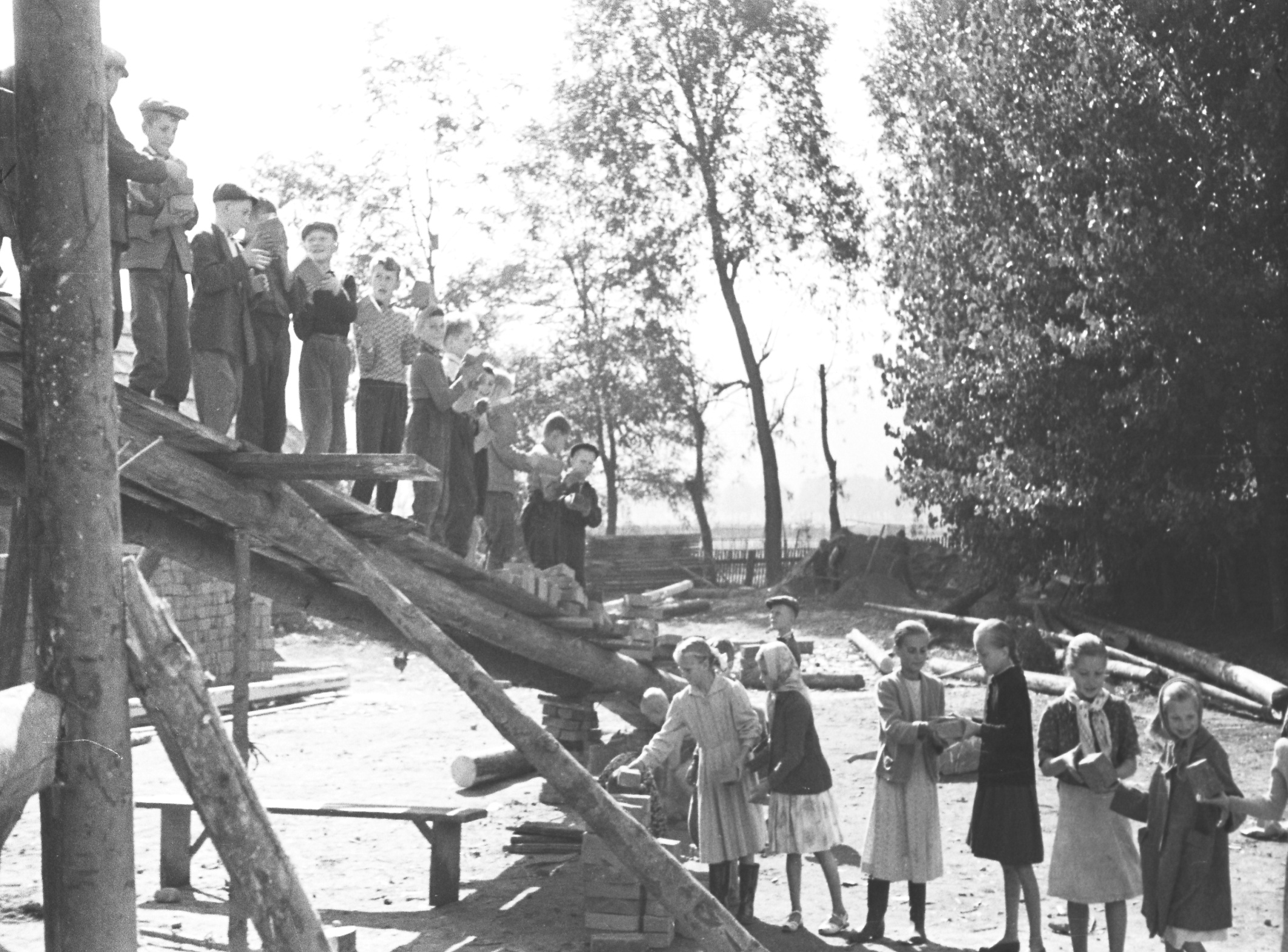 W roku 1990 budowę szkoły zaniechano. Po licznych interwencjach władz gminy  prace budowlane wznowiono w 1994 roku. Skarb Państwa przekazał nieznaczne kwoty na ten cel, nie wywiązując się z podjętych zobowiązań.
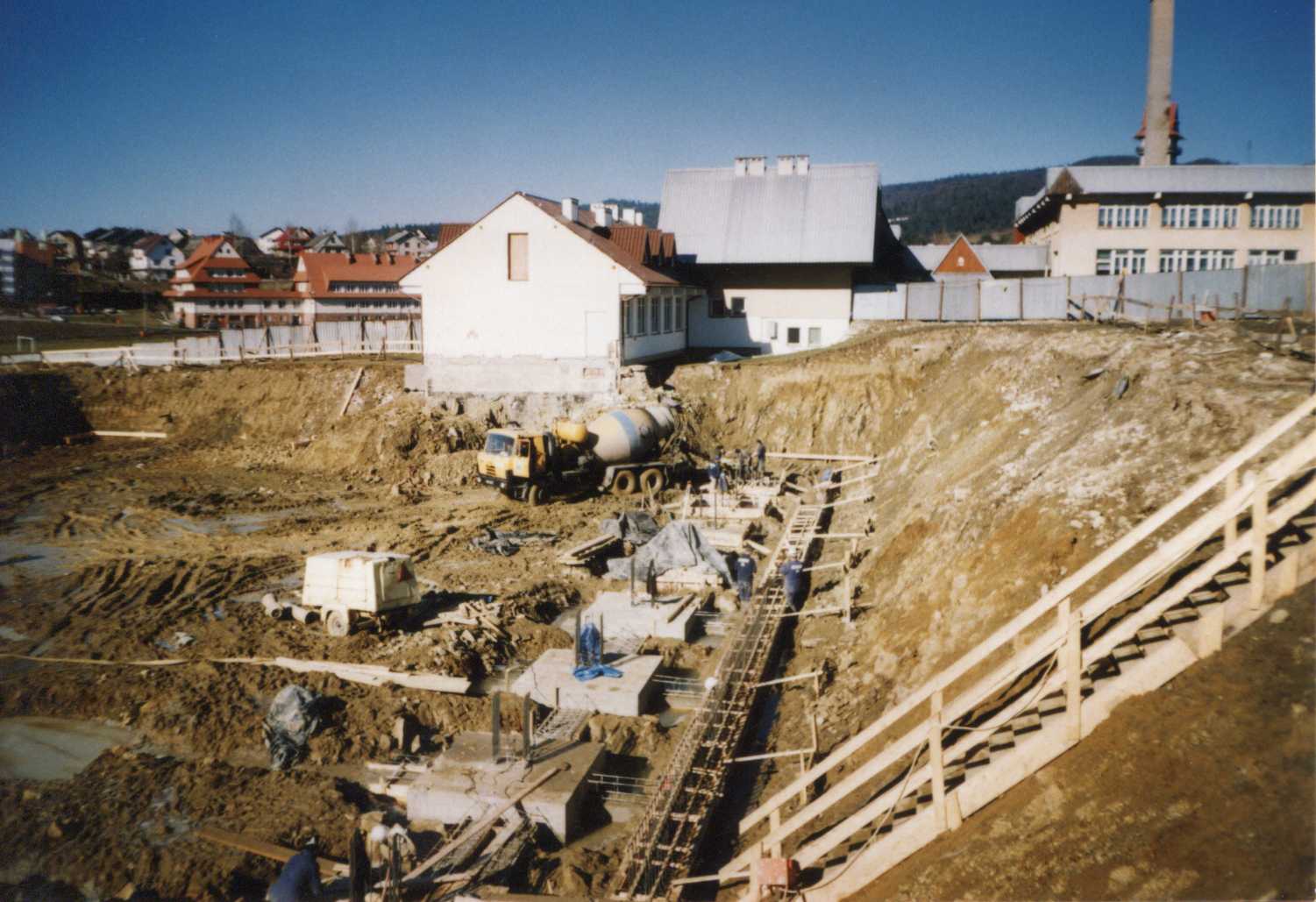 Dotychczasowy projekt sali gimnastycznej nie spełniał oczekiwań miejscowej społeczności i władz gminy.









W październiku 1998 r. Zarząd Gminy zlecił zaprojektowanie pełnowymiarowej hali sportowej.
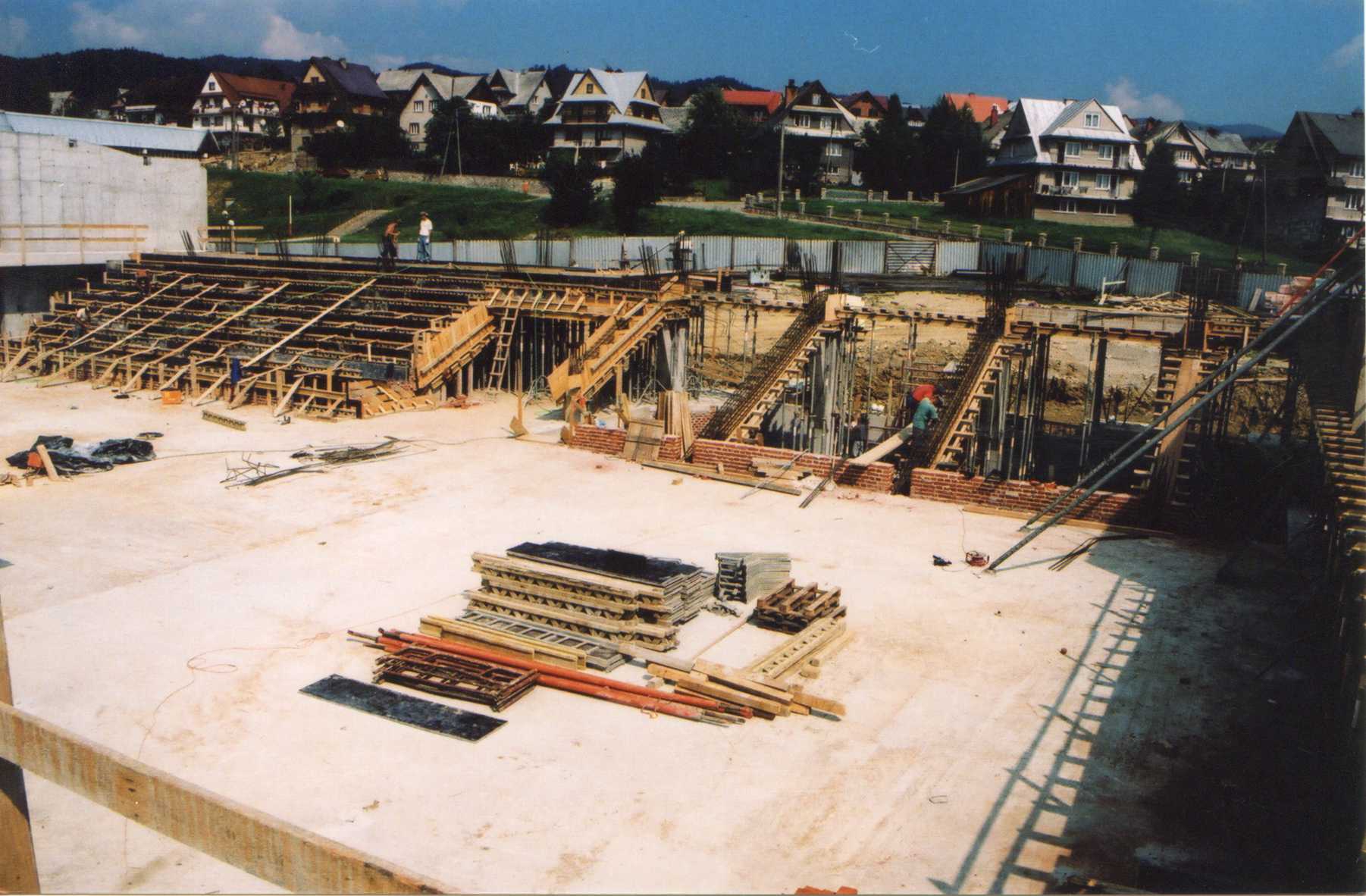 KALENDARIUM PRAC
1999 -  zakończenie budowy przewiązki łączącej 				gimnazjum z halą sportową

2001 - rozpoczęcie prac budowlanych
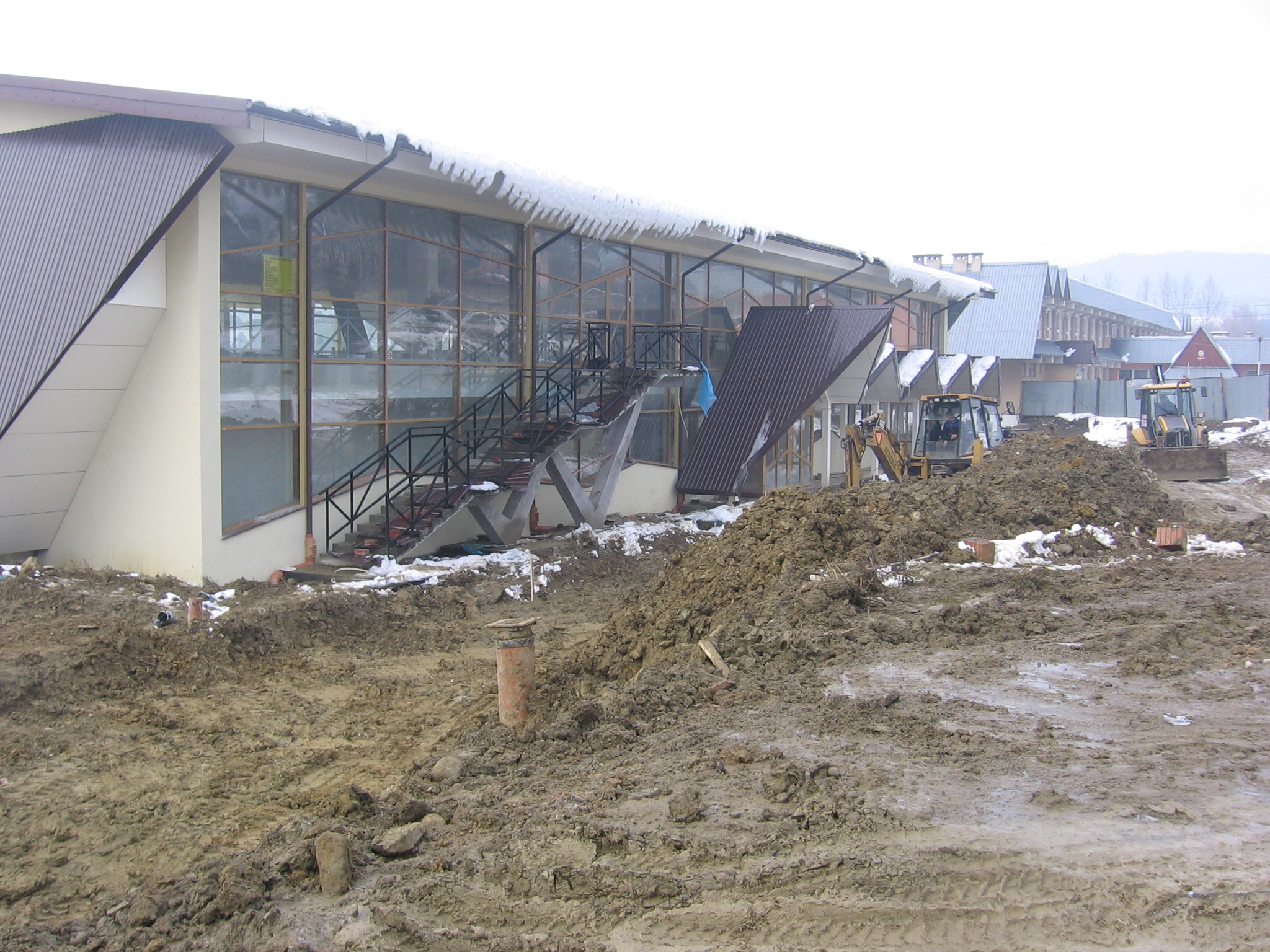 2003 - montaż stolarki okiennej i drzwiowej

2006 - rozpoczęcie prac wykończeniowych
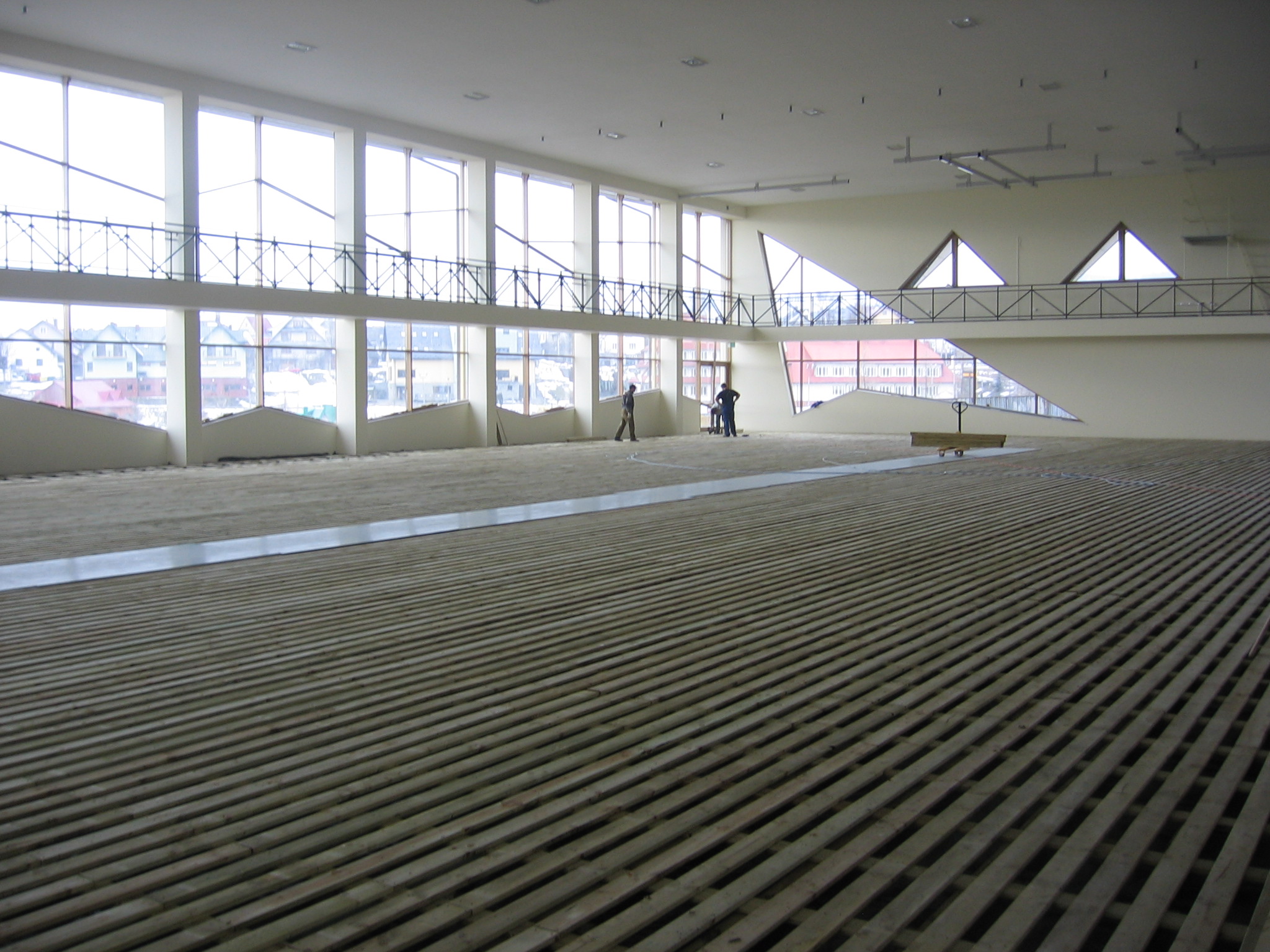 2007 - rozpoczęcie wykonania chodników, dróg 		dojazdowych

2008 - wbudowanie elementów stałych wyposażenia
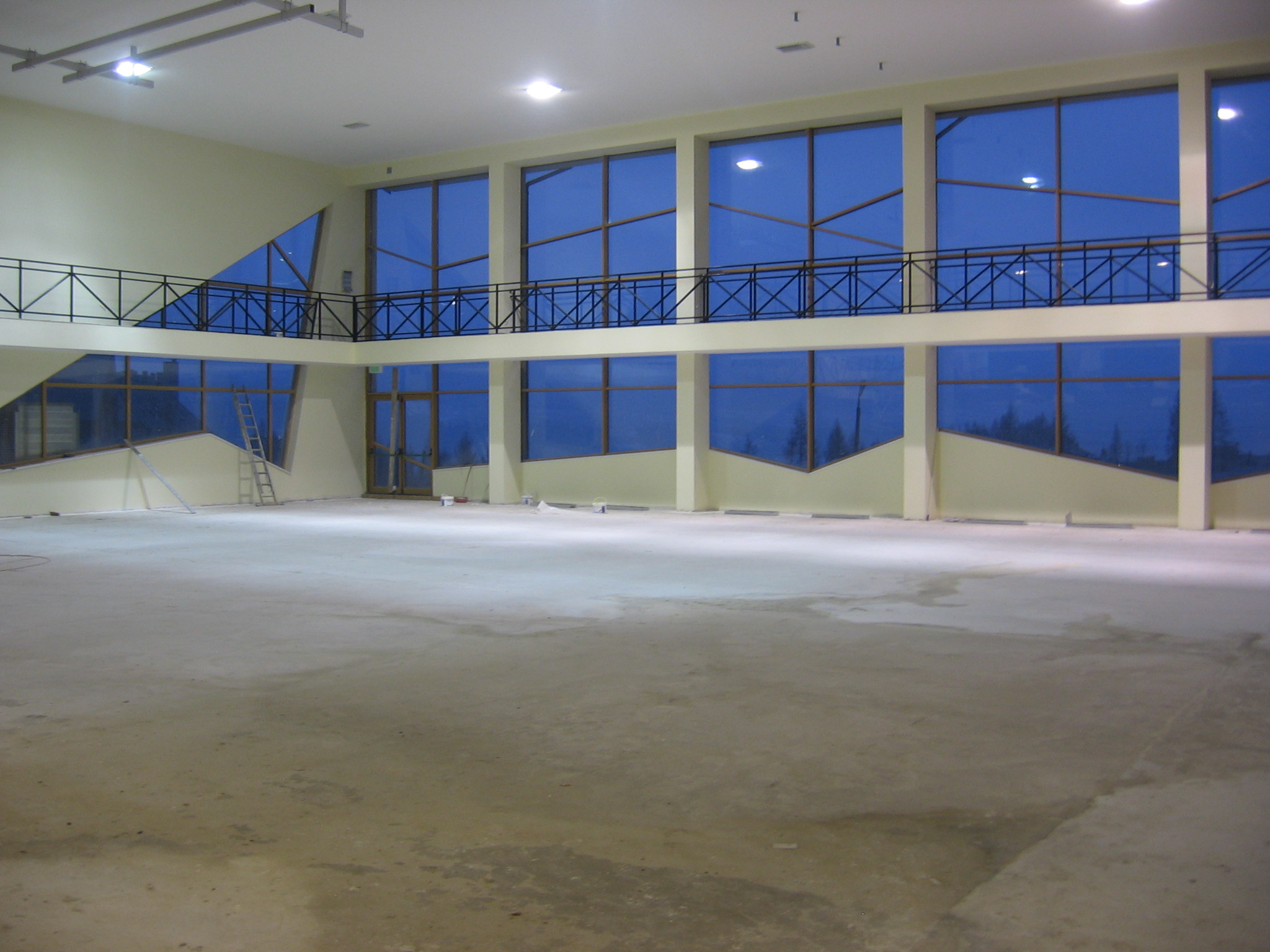 Budowa hali sportowej ze względu na swój charakter nie jest przedsięwzięciem czysto komercyjnym, a bardziej nastawionym na realizacje celów społecznych. Jego realizacja jest kluczowym przedsięwzięciem, z uwagi na obecny poziom zaplecza dydaktyczno – edukacyjnego w Gminie, jak i planowany kierunek rozwoju oferty turystycznej regionu.
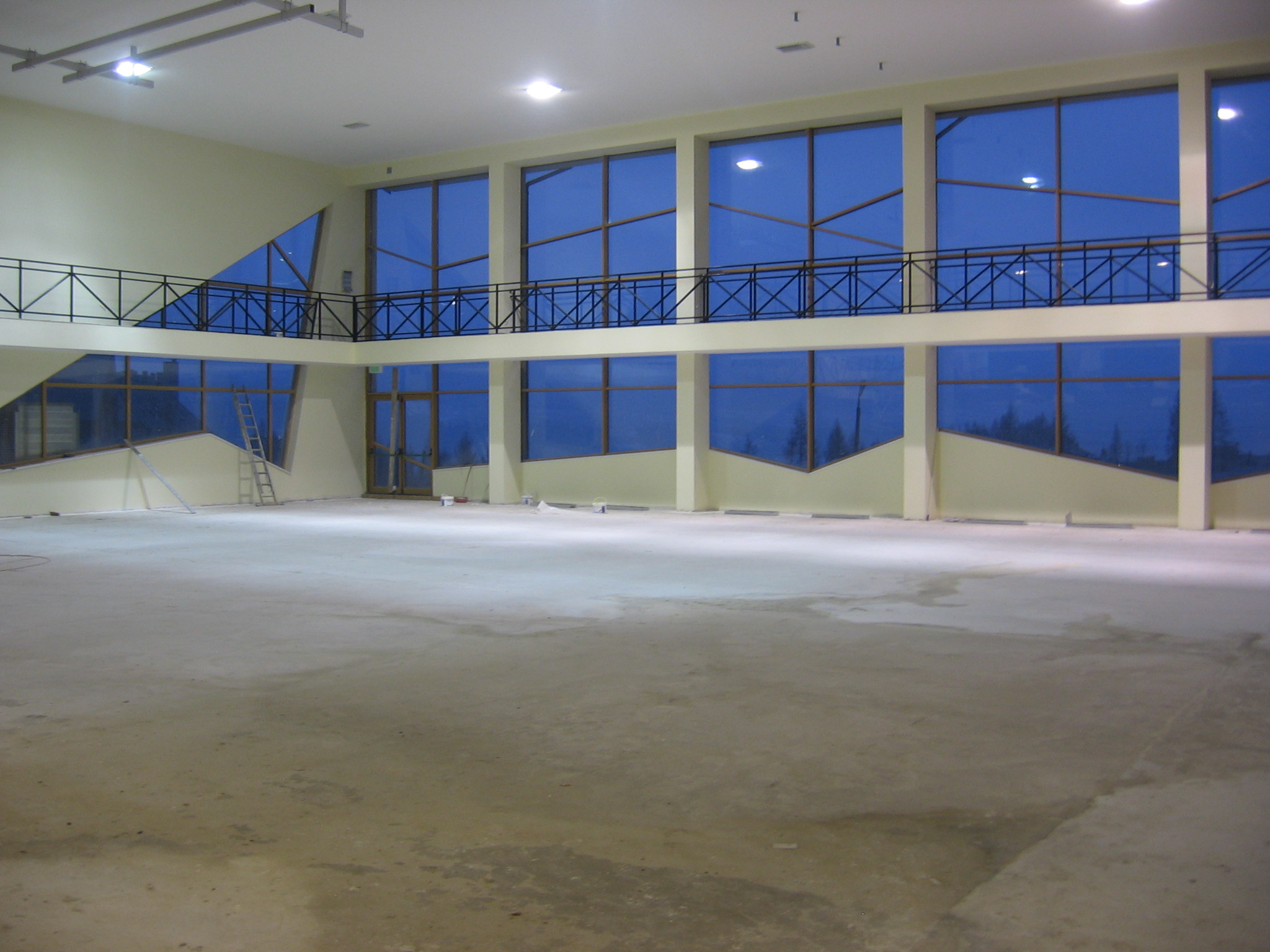 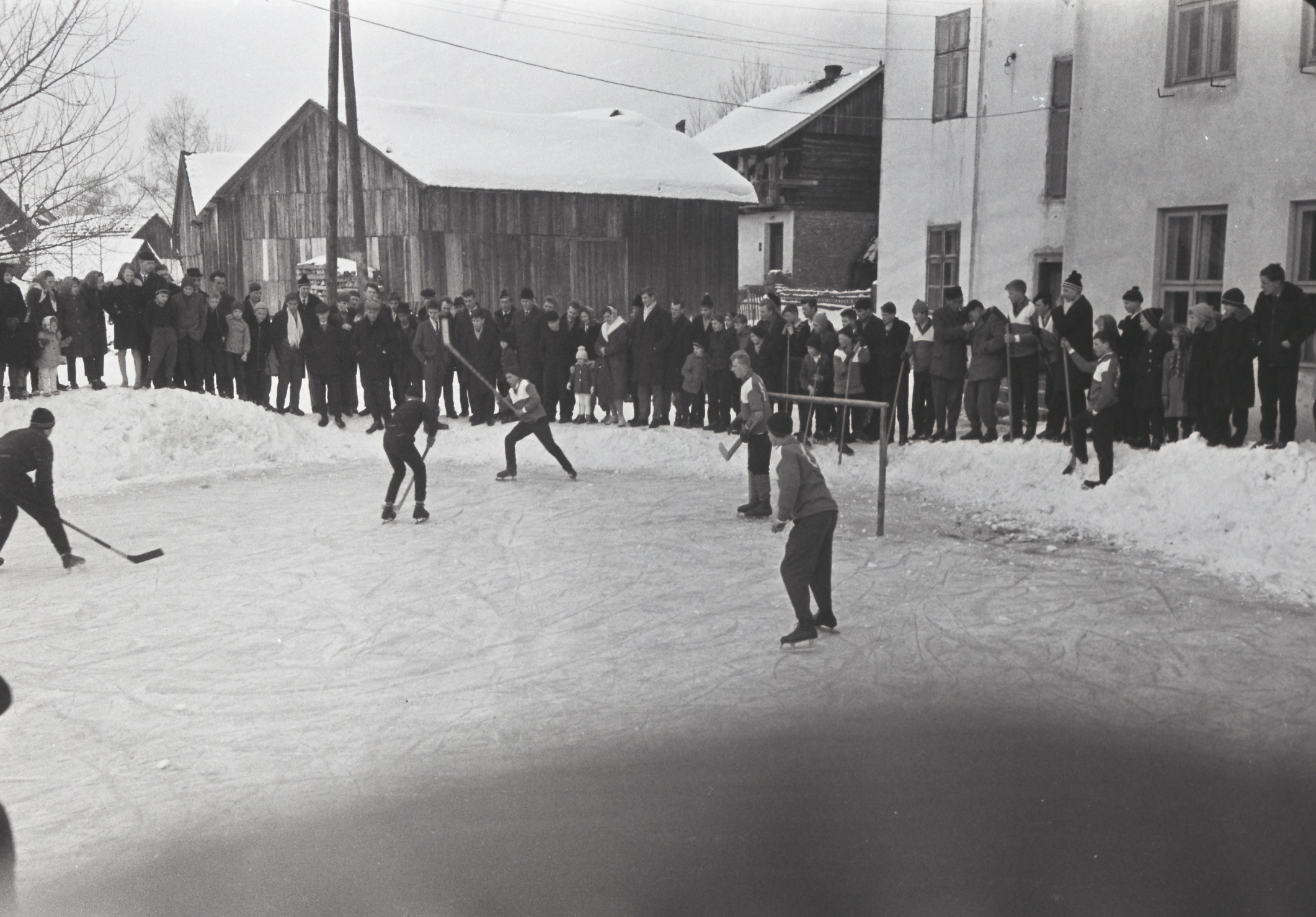 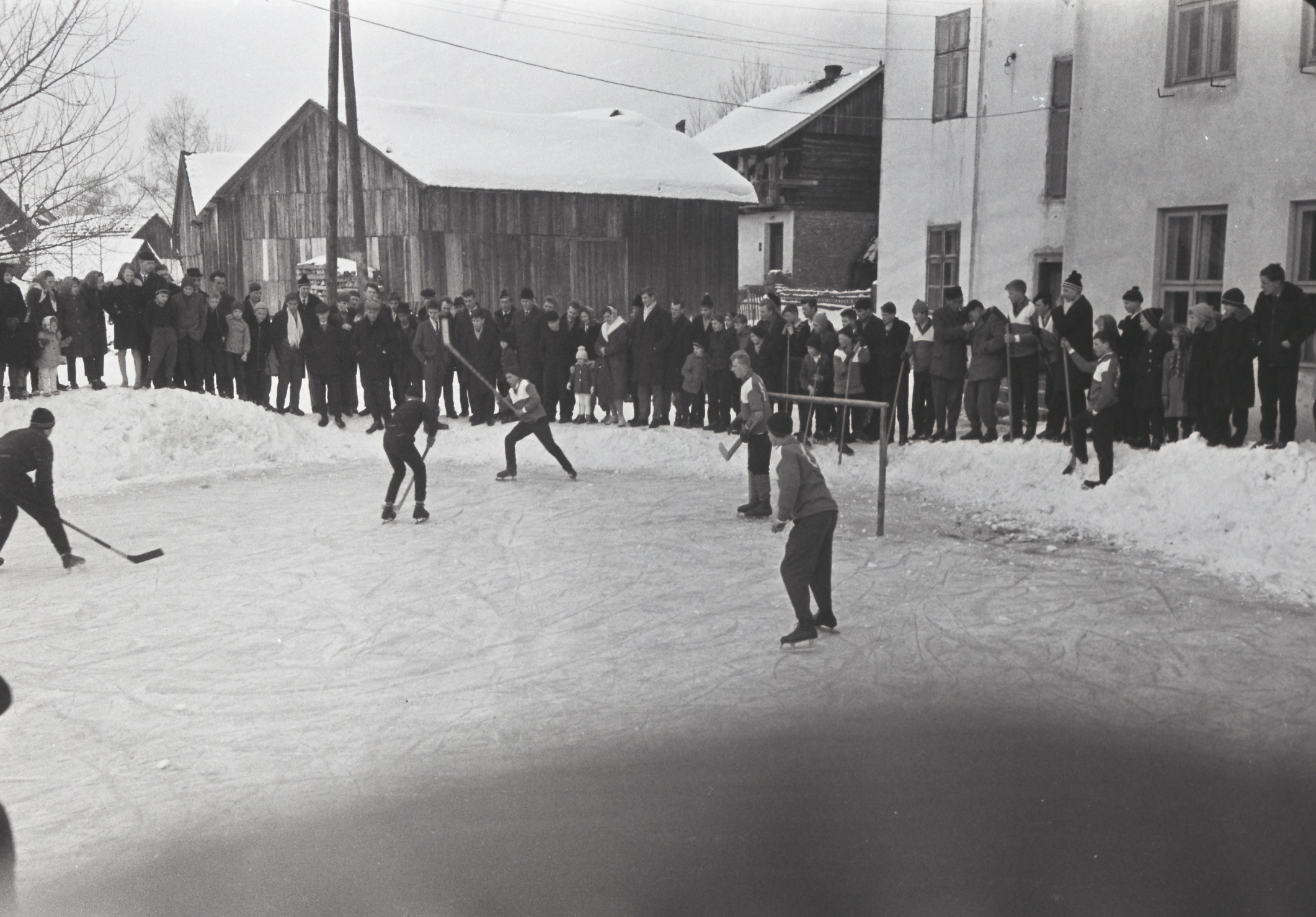 Szansą dla Gminy Czorsztyn jest przekształcenie Gminy w ośrodek całorocznej turystyki ze zróżnicowaną i unikalną w skali kraju ofertą, czemu m. in. służyć ma oddany do użytku obiekt.
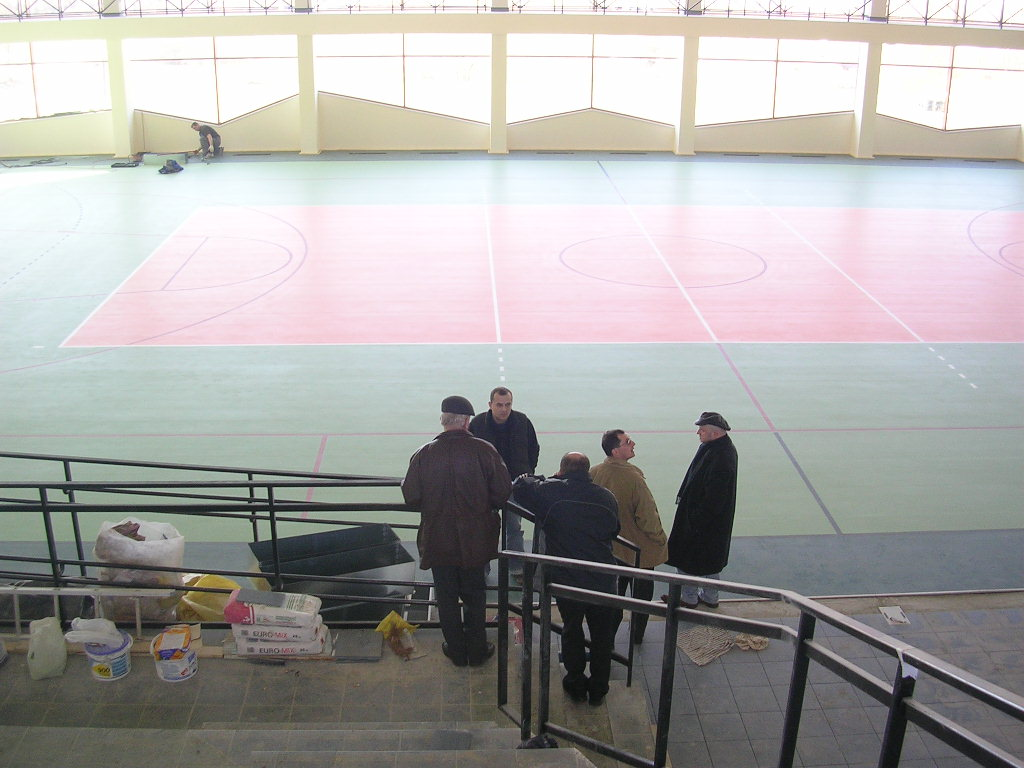 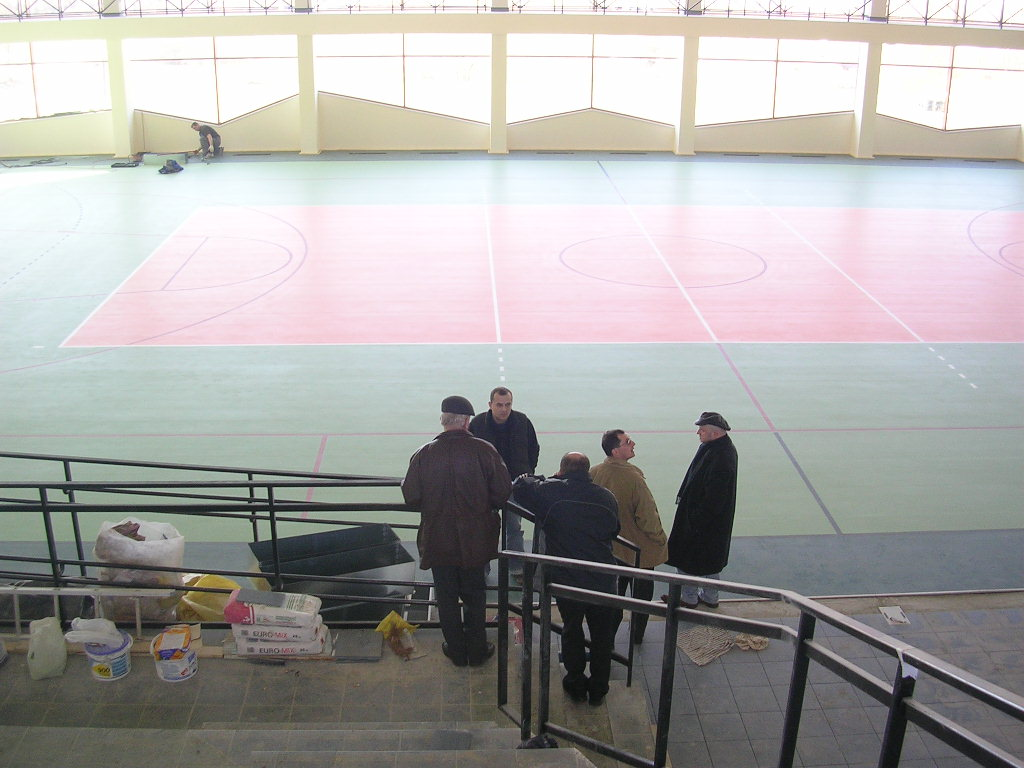 Hala sportowa ma za zadanie: 
- stworzyć podstawy dla aktywnego i zorganizowanego wypoczynku i rozwoju kultury fizycznej, 
- stworzyć bazę dla realizacji zajęć szkolnych oraz pozaszkolnych dla młodzieży,- stworzyć bazę treningową dla zorganizowanych grup sportowych,
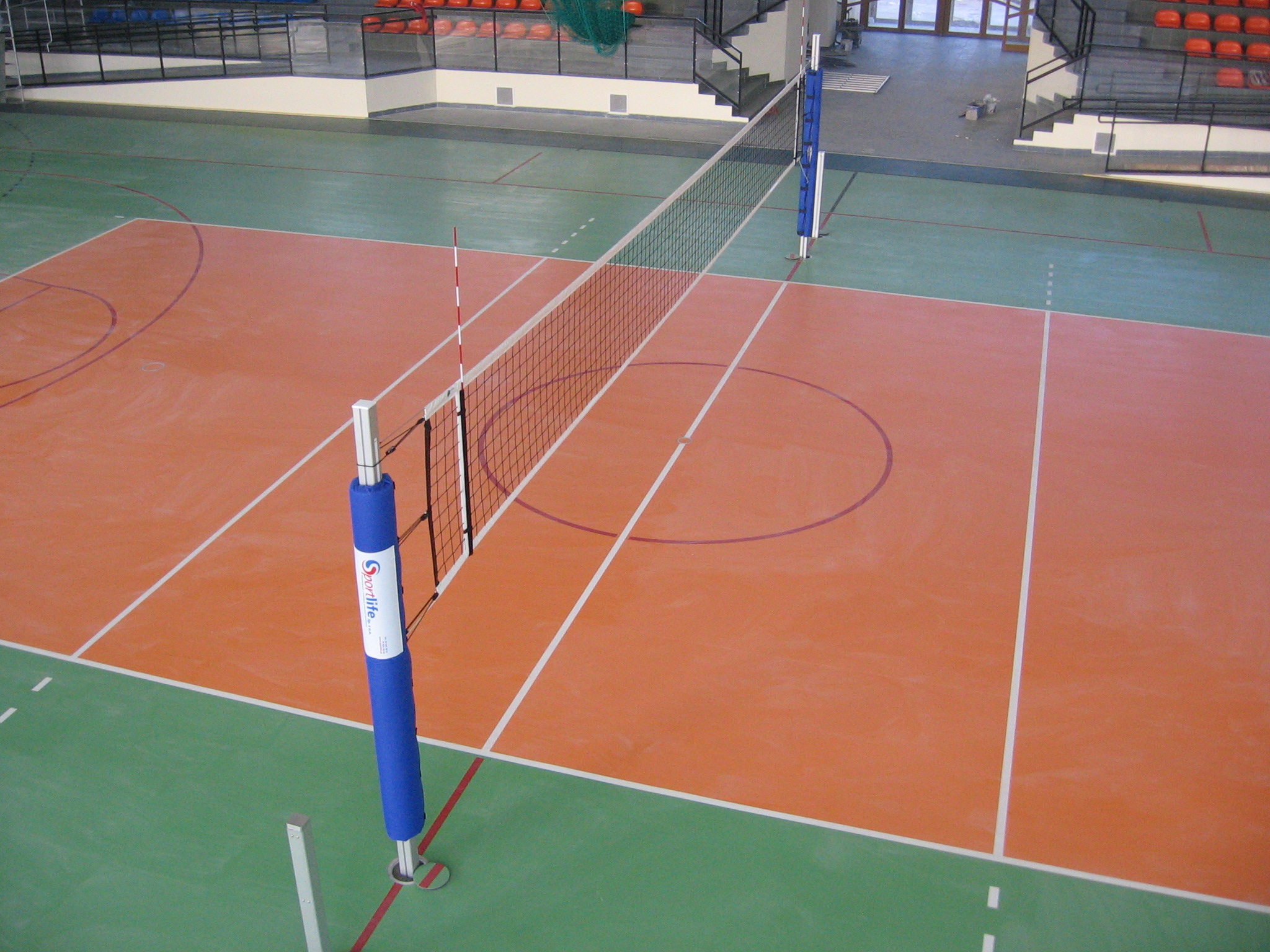 Celem nadrzędnym przyświecającym budowie hali sportowej jest stworzenie infrastruktury, pozwalającej na:
 rozwój oraz poprawę istniejącej bazy dydaktyczno – sportowej     i utworzenie w gminie ośrodka sportowego, który zapewni                            warunki  do rozwoju  fizycznego  młodzieży szkolnej, oraz zagospodarowanie jej wolnego czasu,
 rozszerzenie oferty turystycznej – organizacja dużych imprez     sportowych i kulturalnych oraz udostępnienie hali    zorganizowanym grupom sportowym,
 krzewienie kultury fizycznej wśród dorosłych.
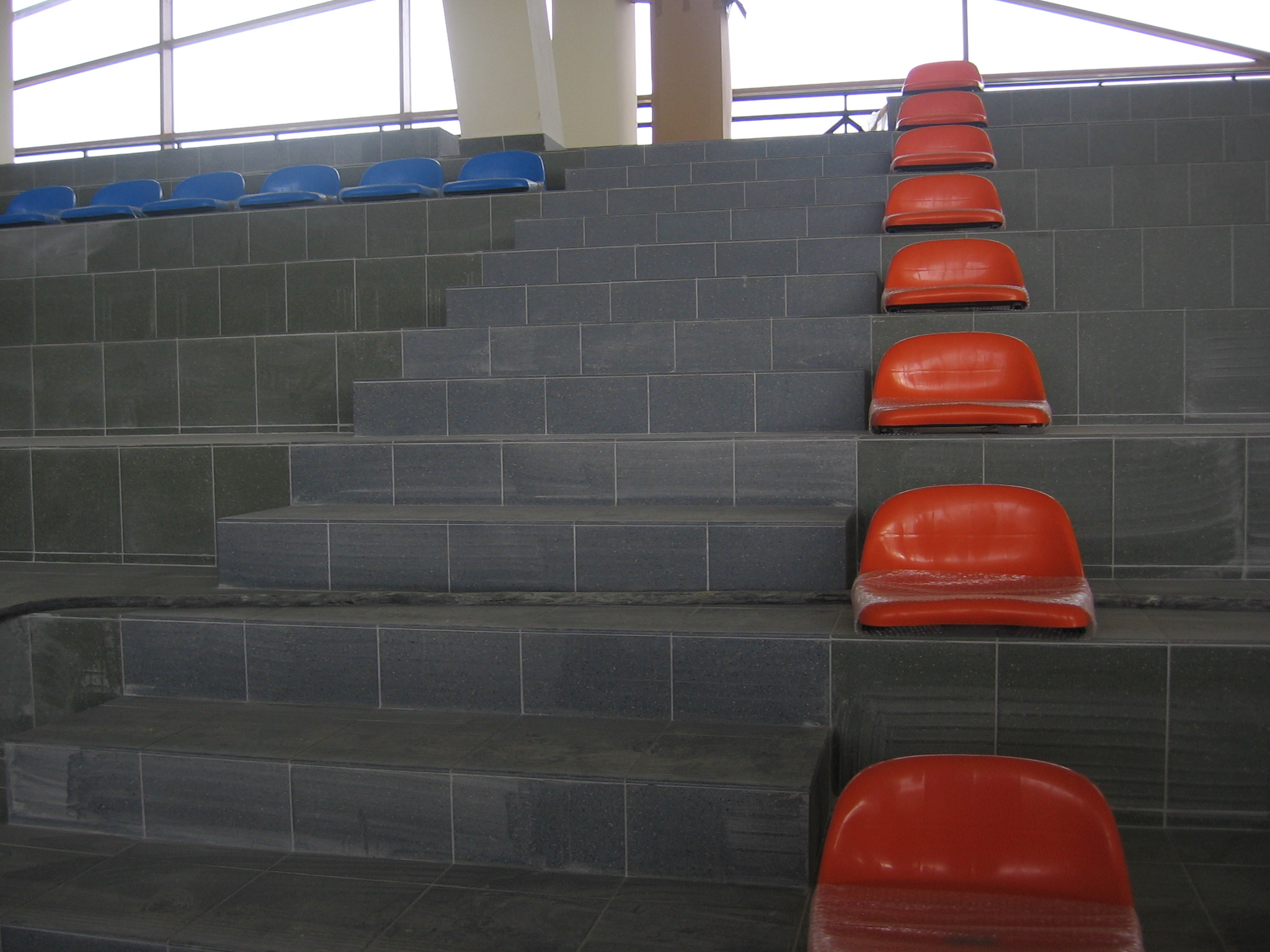 Wymiary hali gwarantują bardzo szerokie wykorzystanie jej tak na cele sportowe, jak i dla organizacji masowych imprez (wystawy, występy, kongresy), przy udziale publiczności. 

Na trybunach przewidziano około 600 miejsc siedzących.
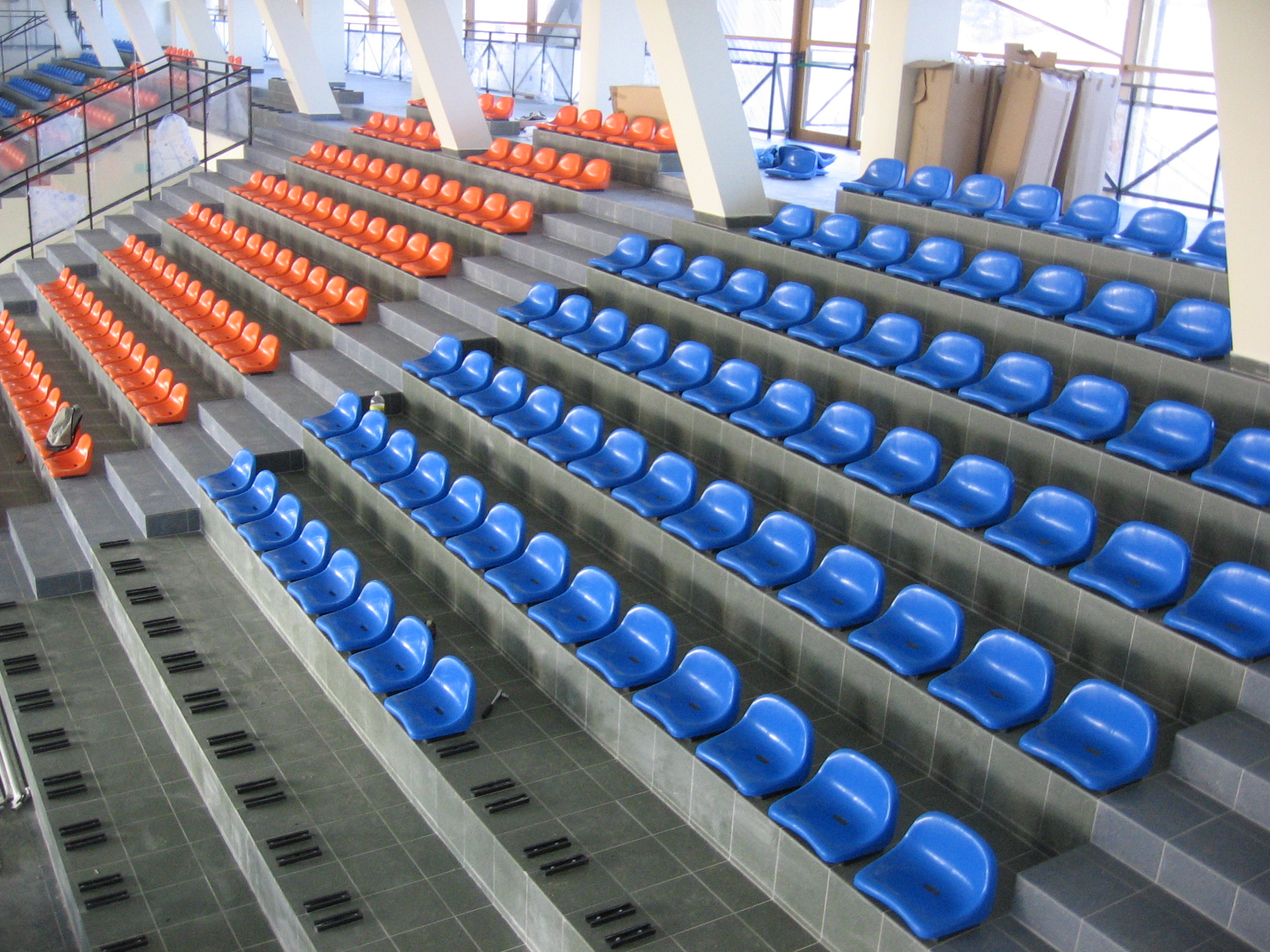 Zestawienie powierzchni
Powierzchnia zabudowy				1970 m2
Powierzchnia użytkowa 				3311,74 m2
Powierzchnia użytkowa sportowa 		1434 m2 
Kubatura 							21 000 m3
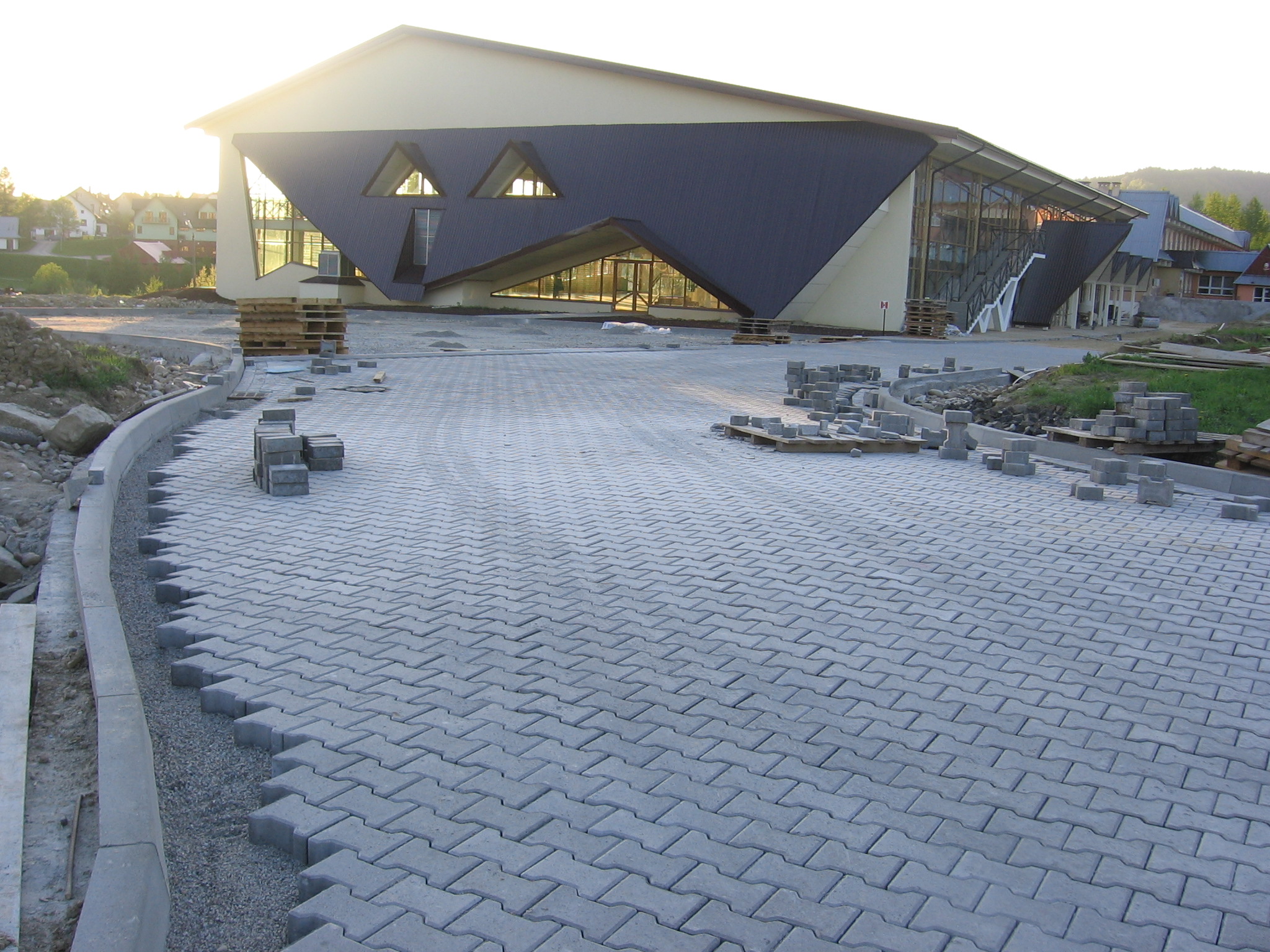 Planowana wartość inwestycji wg kosztorysu inwestorskiego (grudzień 1999):
6 968 659 zł
Całkowity koszt budowy hali sportowej: 9 609 280 zł
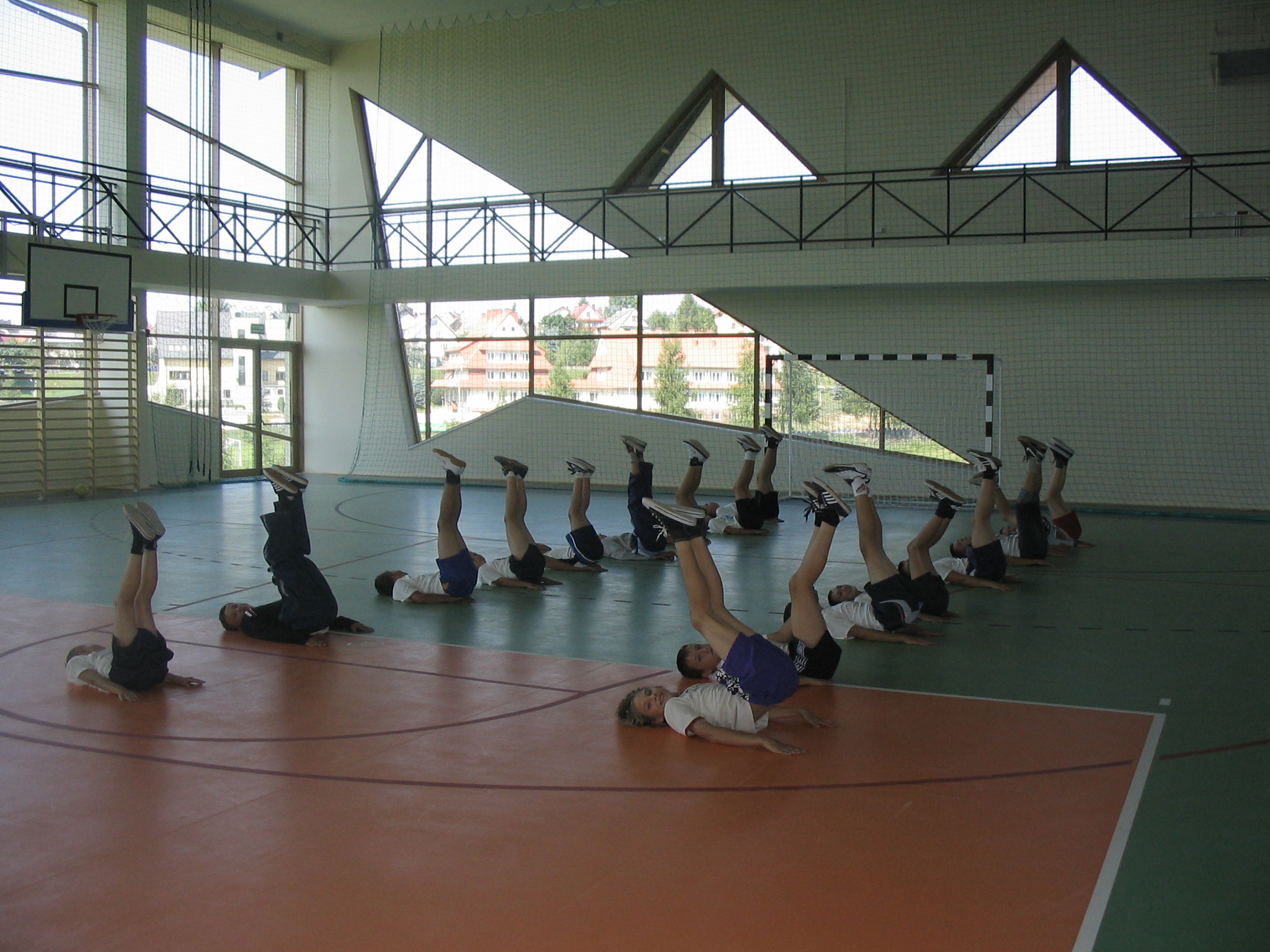 Lekcja WF w nowej hali w Maniowach.
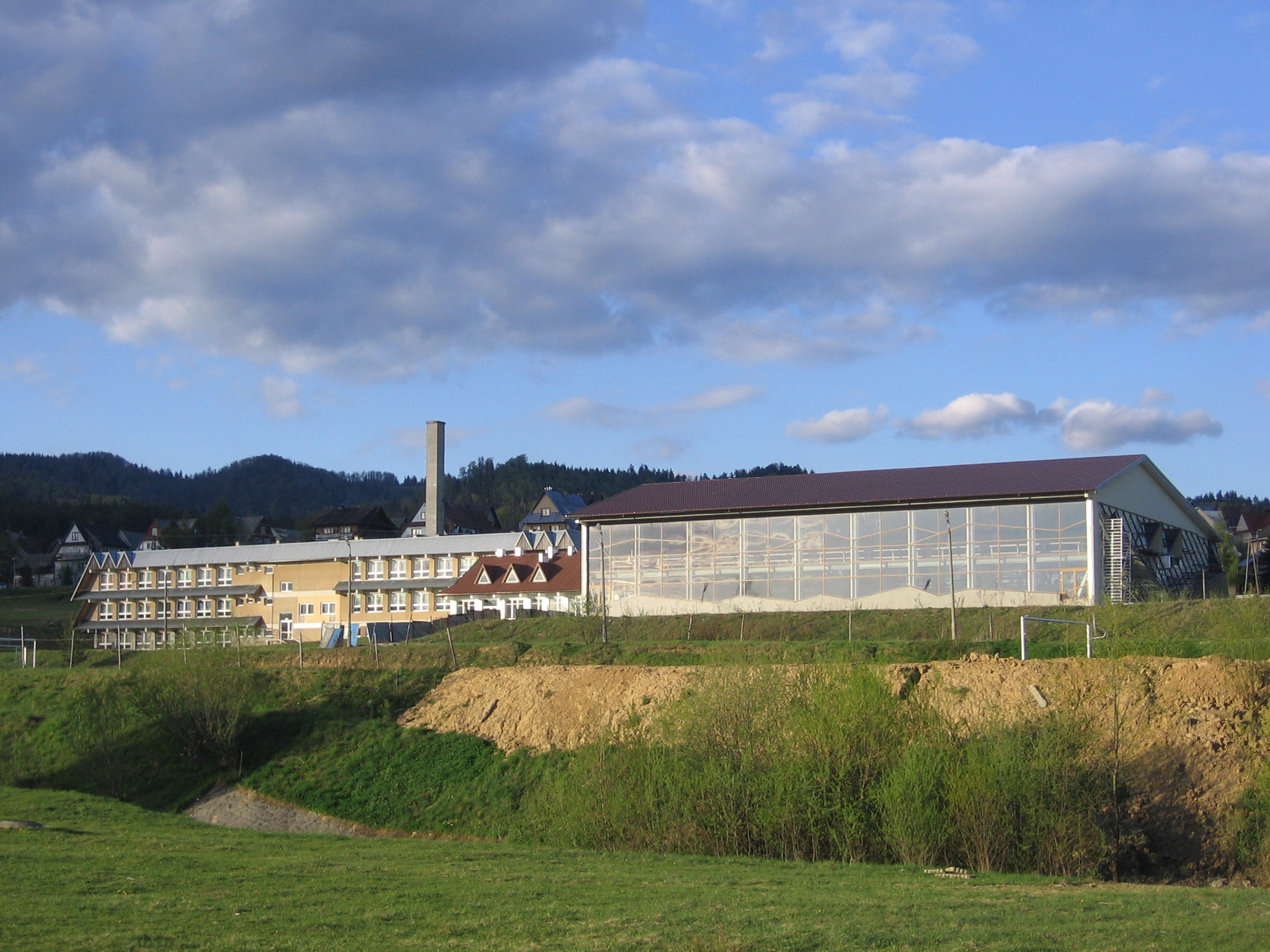 Pozwolenie na użytkowanie otrzymano 04.08.2008 r.
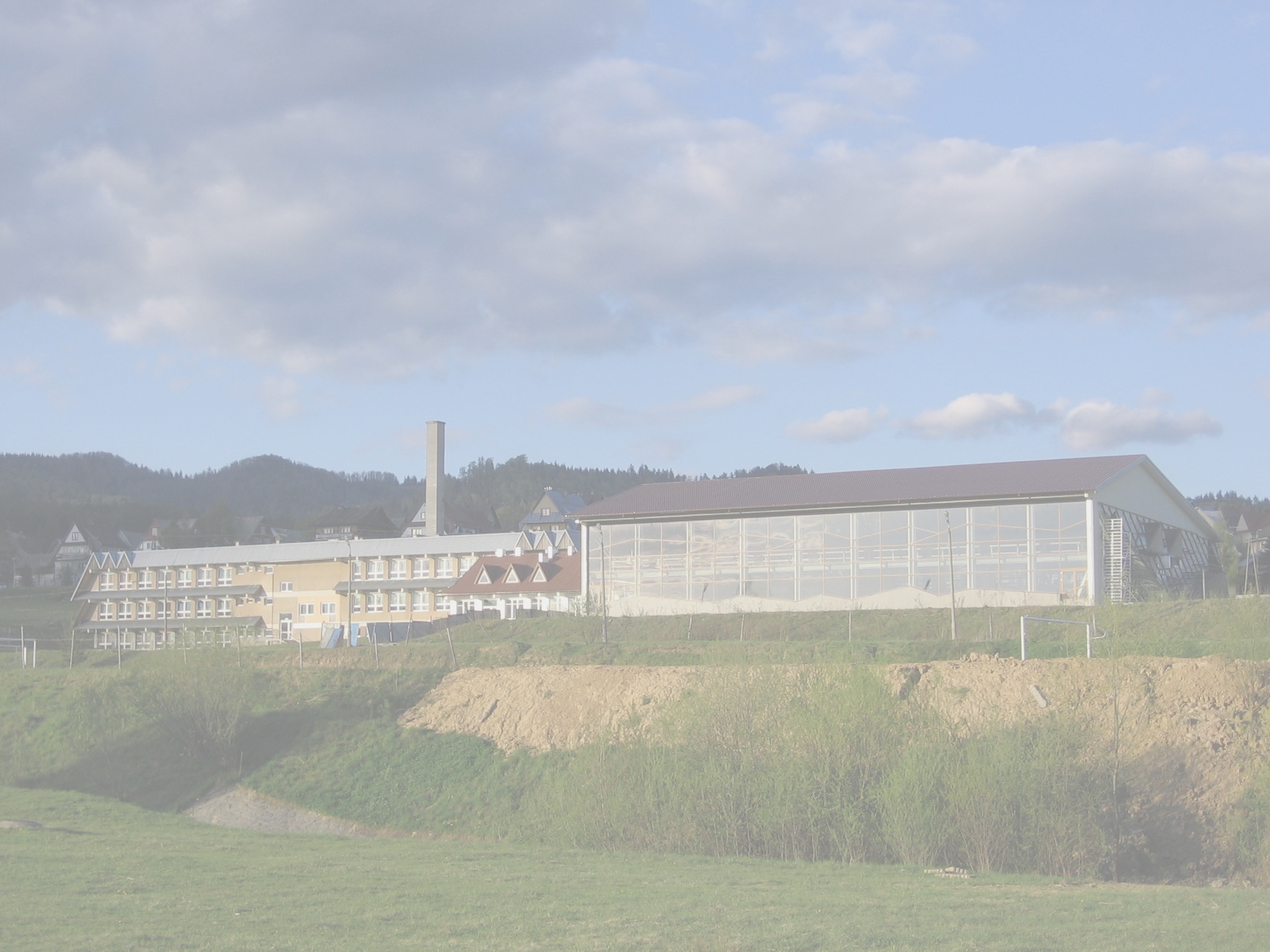 Prezentacja powstała w oparciu o materiały udostępnione przez Urząd Gminy Czorsztyn z siedzibą w Maniowach.
Dziękujemy uczniom klas I A  oraz I C Gminnego Publicznego Gimnazjum w Maniowach za udział w gimnastycznej sesji zdjęciowej.
Prezentację przygotowali nauczyciele Gminnego Publicznego Gimnazjum w Maniowach:
Małgorzata Kunstman – Mikołajczyk
Michał Hałabura